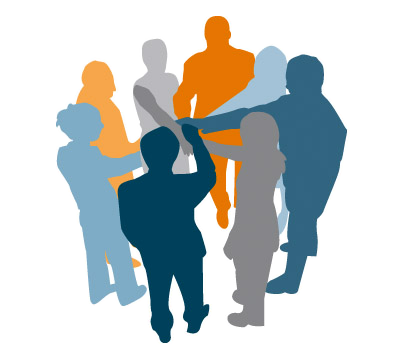 D e s a r r o l l oh u m a n o
D i a n e   p a p a l i a
Es psicóloga especialista en el desarrollo cognitivo, sobre todo del desarrollo infantil y conocida por sus libros de texto, especialmente como coautora, con Sally Wendkos Olds, del Psicología, y con Wendkos Olds y Ruth Duskin Feldman, del Desarrollo humano.
SUMARIO
1. Acerca del desarrollo humano
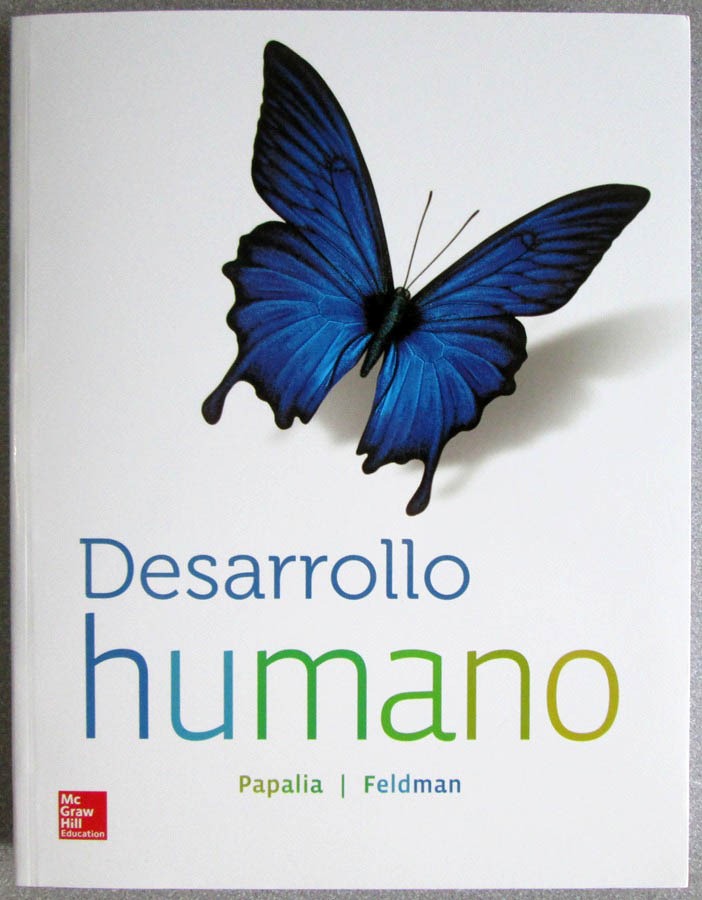 2. Comienzos
3. Niñez temprana
4. Niñez media
5. Adolescencia
6. Adultez emergente y temprana
7. Adultez media
8. Adultez tardía
9. El final de la vida
Desarrollo humano: un campo de evolución permanente
Estudio del desarrollo humano: Conceptos básicos
Capítulo 1
Estudio del desarrollo humano
Influencias en el desarrollo
El enfoque del desarrollo del ciclo vital de Paul Baltes
1. Acerca del desarrollo humano
Cuestiones teóricas básicas
Cuestiones teóricas básicas
Perspectivas teóricas
Teoría e investigación
Capítulo 2
Métodos de investigación
Ética de la investigación
¿Qué es el desarrollo humano?
Estudio científico de los procesos del cambio y la estabilidad durante el ciclo vital humano
Desarrollo humano: Un campo en evolución permanente
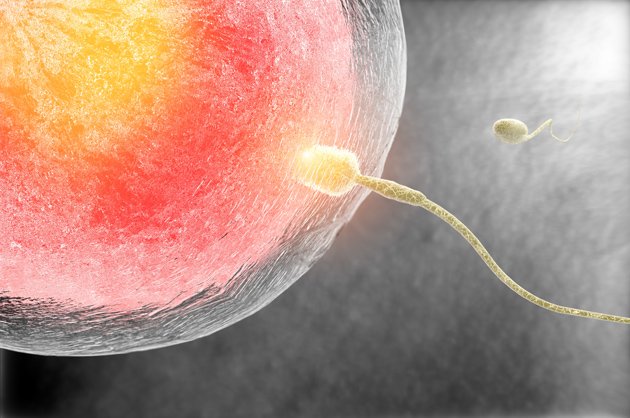 Desde el momento de la concepción, los seres humanos emprendemos un proceso de cambio que continúa durante toda la vida.
El campo del desarrollo humano se centra en el estudio científico de los procesos sistemáticos de cambio y estabilidad en las personas.
El trabajo de los cientifícos del desarrollo puede tener un efecto notable en la vida humana, ya que sus resultados de sus investigaciones encuentran aplicaciones directas en la crianza, educación, salud y políticas
Estudio del desarrollo humano: Conceptos básicos.
Desarrollo cognoscitivo
Ámbitos del desarrollo
El aprendizaje.
Atención
Memoria
Lenguaje
Pensamiento
Razonamiento y creatividad.
Los científicos del desarrollo estudian tres ámbitos principales.
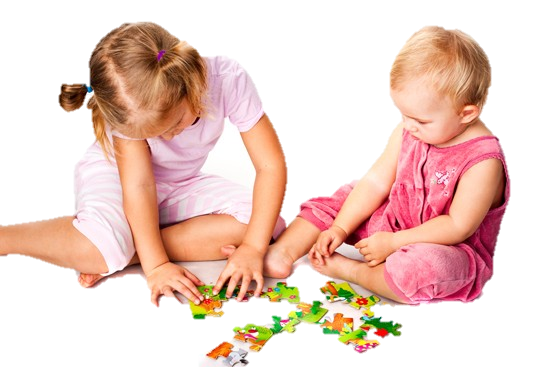 Desarrollo físico
El crecimiento del cuerpo y el cerebro.
Las capacidades sensoriales.
Las habilidades motoras y la salud.
Desarrollo psicosocial
Las emociones,
Personalidad y relaciones sociales.
ETAPAS DEL CICLO VITAL
La división del ciclo vital en etapas es un constructo social
Concepto o práctica que parecía natural y obvia para quienes la aprueban, pero que en realidad es una invención de una cultura o sociedad particulares.
Prenatal (concepción al nacimiento)
Adolescencia (11 a 20 años aprox.)
Adultez temprana (20 a 40 años)
Infancia (nacimiento – 3 años)
Niñez temprana (3 – 6 años)
Adultez media (40 a 65 años)
Niñez media (6 – 11 años)
Adultez tardía (65 años en adelante)
Teoría e investigación
En este capitulo se presenta un perspectiva general tanto de las teorías mas importantes del desarrollo humano como de los métodos de investigación usados para estudiarlo. Se exploran temas y perspectivas teóricas importantes que subyacen a buena parte de la investigación del desarrollo humano  y se examina la manera como los investigadores recaban y evalúan la información. También se abordan los problemas éticos que pueden surgir en la investigación sobre seres humanos.
Cuestiones teóricas básicas
FORMACION DE UNA NUEVA VIDA
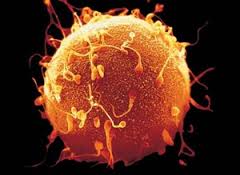 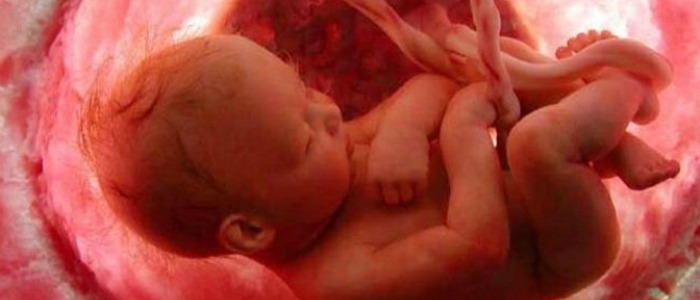 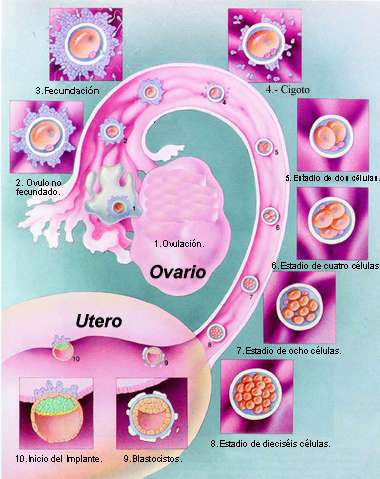 Sabias que un feto puede escuchar, memorizar todo lo que se escucha en su entorno del vientre de la madre.
NACIMIENTO Y DESARROLLO FÍSICO EN LOS PRIMEROS TRES AÑOS
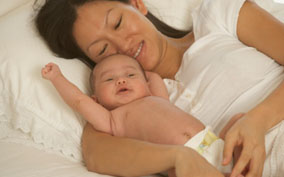 Test de APGAR
A
P
G
A
R
PARIENCIA
Una Prueba de evaluación
ULSO
Cuadro de vitalidad del bebé
ESTICULACIÓN
CTIVIDAD
Evaluación al primer y quinto min.
ESPIRACIÓN
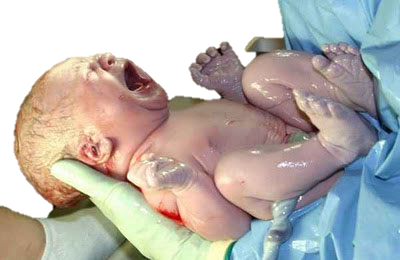 La puntuación varía de 1 a 10
Test de APGAR
CATEGORIAS
EVALUACIÓN
8 -10
Frecuencia Cardiaca
Buenas Condiciones
Esfuerzo Respiratorio
4 - 6
Requiere una valoración clínica y una recuperación inmediata
Tono Muscular
Menor a 4
Reflejo de Irritabilidad
Necesita atención de emergencia con medicamentos intravenosos y respiración asistida
Coloración de Piel
FRECUENCIA CARDIACA
ESFUERZO RESPIRATORIO
TONO MUSCULAR DEL BEBÉ
REFELJO DE IRRITABILIDAD
COLORACIÓN DE LA PIEL DEL BEBÉ
Logros del Test de APGAR
Ayuda a determinar que tipo de ayuda inmediata necesita el recién nacido para estabilizarse.
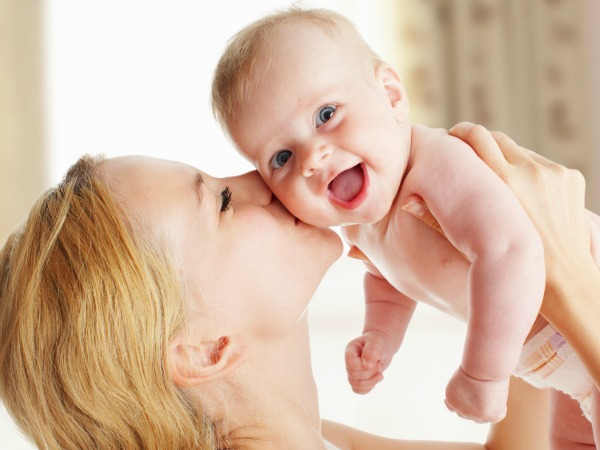 Gracia a este método, y durante los más de 50 años que se lleva realizado, se ha logrado reducir la tasa de mortalidad y la tasa de morbilidad.
El Test de APGAR es un dato vitalicio para la Salud Pública Infantil.
Crecimiento y Desarrollo Físico, Cognoscitivo y Psicosocial en los tres primeros años
Crecimiento: es un fenómeno biológico y dinámico que se expresa por el aumento en el numero de células (hiperplasia) y el tamaño de estas (hipertrofia) celular. 

Desarrollo: es un proceso fisiológico que indica la diferenciación progresiva de órganos y tejidos con adquisición y perfeccionamiento de sus funciones (maduración, diferenciación e integración).

Recién nacido: 0 a 28 días.
Lactante menor: 29 días hasta 11 meses
Lactante mayor: 12 meses hasta 23 meses
Preescolar: 2 a 6 años + 11 meses 
Escolar: 7 a 11 años + 11 meses
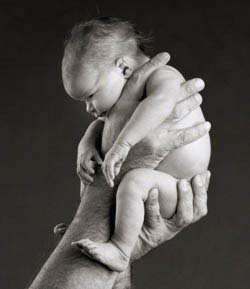 Somatometría
Crecimiento y desarrollo del lactante
Edad: de 0 a 2 meses
1. Desarrollo físico   2. Desarrollo cognitivo   3. Desarrollo emocional.
Patrones de comportamiento
Edad: de 0 a 2 meses
1. Desarrollo físico
2. Desarrollo cognitivo
3. Desarrollo emocional y  comunicación.
De 2 a los 6 meses
Crecimiento y desarrollo del lactante
DESARROLLO PSICOMOTOR
Edad: de 6 a los 12 meses
Se sienta sin apoyo (alrededor de los 7 meses).
 Girar mientras esta sentado (9-10 meses)
 Presión en pinza. (9meses)
 Gatea y trata de levantarse (8 meses)
 Caminan antes de los 12 meses.
 Puede dar vueltas.
 Pasa los objetos de una mano a otra.
Edad: de 6 a los 12 meses
DESARROLLO EMOCIONAL
DESARROLLO COGNITIVO
Compara lo conocido con lo no conocido.
Separaciones mas difíciles.
Rabietas.
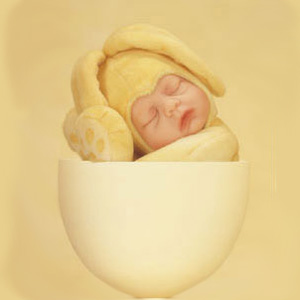 Sale del cascarón
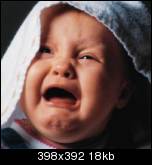 Examinan los objetos.
 Juegos complejos.
 Constancia del objeto (9 meses)
Edad: de 6 a los 12 meses
COMUNICACIÓN
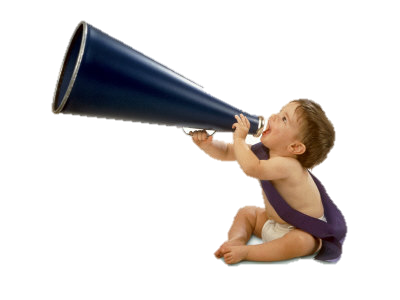 Diestro en la comunicación no verbal (7   meses).
Comparte sus emociones (9 meses).
El balbuceo progresa a silabas múltiples (8-10 meses).
Los libros de dibujos son el contexto ideal para la adquisición del lenguaje.
Edad: de 12 a los 18 meses
DESARROLLO PSICOMOTOR
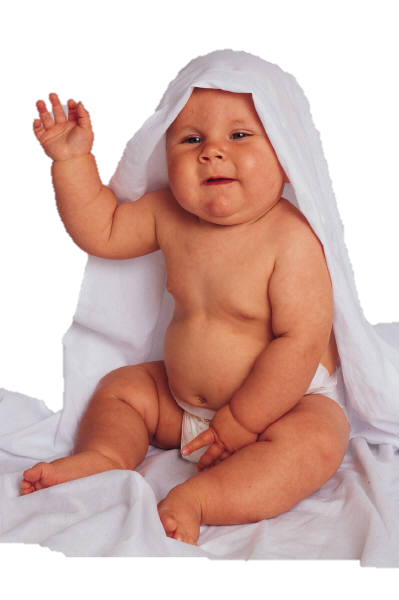 DESARROLLO COGNITIVO
Aumenta exploración de objetos.
Imita.
Utiliza las cosas para sus fines.
Crecimiento lento.
Crecimiento encefálico y mielinización.
Pasos inseguros.
Edad: de 12 a los 18 meses
COMUNICACIÓN
DESARROLLO EMOCIONAL
El lenguaje receptivo precede del expresivo.
Señala partes de su cuerpo.
Utiliza 4 – 6 palabras (hacia los 15 meses).
La mayor parte de la comunicación sigue siendo no verbal.
Pueden ser irritables.
Orbitan alrededor de sus padres.
Utiliza a sus padres como una base de seguridad.
Controversia sobre la forma en que el temperamento del niño y sus experiencias previas de separación afectan a la interpretación de los resultados de la situación extraña.
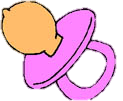 Edad: de 18 a los 24 meses
Desarrollo físico 
Mejora el equilibrio y la agilidad
Aparece la capacidad de dar carrera y subir escaleras 
Talla y peso aumentan a velocidad constante
Edad: de 12 a los 18 meses
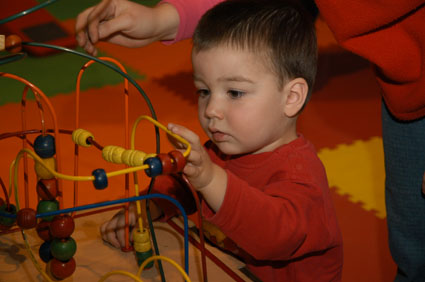 Desarrollo cognitivo
Se establece firmemente la permanencia  de objetos
Utiliza sus juguetes
Edad: de 12 a los 18 meses
Desarrollo emocional
Acercamiento paternal, aumenta  el deseo de estar en brazo
Muchos niños utilizan objeto de transición 
Capacidad de conciencia  de uno mismo y la interiorización de los patrones de evaluación
Desarrollo linguístico
Aparición del pensamiento simbólico
Señala objetos con el dedo índice con el fin de etiquetarlos
El vocabulario se expande de 15 a 18 palabras(18m) a mas de 100 palabras a los 2 años
DESARROLLO PSICOSOCIAL DURANTE LOS PRIMEROS TRES AÑOS
Las reacciones emocionales se empiezan a desarrollar durante la lactancia y es un elemento básico de la personalidad. 
La cultura influye en la manera de expresar las emociones.
Bases del desarrollo psicosocial
Emociones-reacciones subjetivas a la experiencia , que se asocian con cambios fisiológicos y conductuales.(Ejm: tristeza, felicidad, temor) Las primeras señales de emoción: llanto, sonrisas y risas ¿En qué momento aparecen las emociones? 1. Emociones básicas-poco después del nacimiento(llanto)
Autorreflexivas- como la turbación, empatía y la envidia Autoconcienciación comprensión de que la existencia y el funcionamiento propio son distintos a los de otras personas y objetos
Las dos tipos de emociones que implican el yo:
autorreflexivas (15-24 meses)
autovalorativas (para los tres años). Las emociones autorreflexivas surgen luego de que el niño desarrolla la Autoconcienciación. Es necesario que el niño comprenda que tiene una identidad diferente del resto de los demás
Autovalorativas emociones como el orgullo, la culpa que dependen de la autoconcienciación y las normas de comportamiento de la sociedad.
En las emociones autovalorativas el niño de tres años de edad tiene la capacidad de evaluar sus pensamientos, deseos y conductas.  Otro concepto relacionado a las emociones es la empatía. Ésta se define como la capacidad para colocarse en el lugar de otra persona y sentir lo que esa persona siente ( surge a los dos años)
Egocentrismo Piaget lo describe con la incapacidad para considerar el punto de vista de otra persona
De acuerdo a Piaget la empatía puede demorarse hasta las operaciones concretas de la tercera infancia (7 a 12 años)
Es la manera biológicamente determinada, en que la persona reacciona a otras personas y situaciones. Es el cómo de la conducta, cómo lo hace. Tiene una dimensión emocional y es relativamente consistente y perdurable.

Niveles de temperamento:

Niños fáciles.
	generalmente felices, ritmos biológicos regulares 	y 	disposición a aceptar las experiencias nuevas.
2. 	Niños difíciles.
	más irritables y difíciles de complacer y más 	intensos 	en 	la expresión de sus emociones.
TEMPERAMENTO
Desarrollo de la confianza-durante la primera etapa de vida hasta los 18 meses de acuerdo a Erikson. Se desarrolla confianza con un cuidado sensible, responsivo y consistente.
Erikson consideró que la actividad alimenticia era la idónea para establecer confianza o desconfianza.
Desarrollo del apego-vínculo emocional entre el lactante y el proveedor de cuidos de acuerdo a John Bowlby.
Patrones de apego:

Apego seguro- un lactante llora o protesta cuando el proveedor principal de cuidados se aleja y busca nuevamente la atención del proveedor.

Apego evitante- el lactante rara vez llora cuando se separa del principal proveedor de cuidados y evita el contacto cuando esa persona regresa
Cuestiones del desarrollo en la lactancia
Desarrollo moral-(socialización e internalización):

Socialización-es el proceso mediante el cual los niños desarrollan hábitos,valores productivos en la sociedad.

Internalización-aceptan como propias las normas sociales.
Es un vinculo emocional recíproco y duradero entre el infante y su cuidador cada uno de los cuales contribuye a enriquecer la calidad de  la relación.
El Apego
El niño desarrolla relaciones adecuadas con otros

Se adaptan mejor a los cuidados infantiles, sin desarrollar estrés

Desarrollan la curiosidad, competentes, empáticos, resilentes y confiados de llevarse mejor con otros.

Más capaces para la solución de conflictos.
Efectos del apego
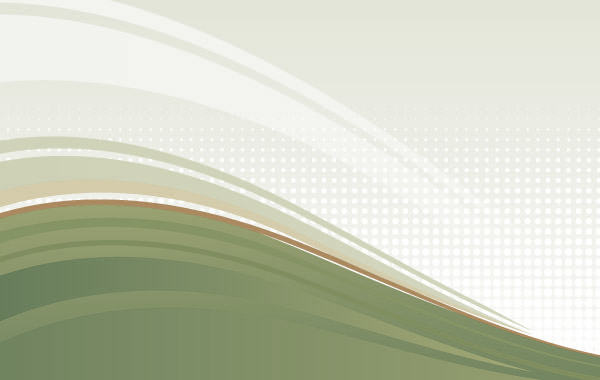 PREGUNTAS Y RESPUESTAS.
¿Qué estudia los científicos del desarrollo humano?
	estudian los procesos de cambio y estabilidad en todo los ámbitos del desarrollo y en 	todas las etapas del ciclo vital.

¿Cuáles son los ámbitos del desarrollo humano que estudian los científicos?
	Desarrollo Físico
	Desarrollo Cognoscitivo
	Desarrollo Psicosocial

¿Qué es el Test de APGAR y qué evalua?
	Es un examen clínico que se realiza al recién nacido después del parto.
	El recién nacido es evaluado de acuerdo a cinco parámetros fisioanatómicos simples, que 	son:
	Tono muscular.
	Esfuerzo respiratorio.
	Frecuencia cardíaca.
	Reflejos.
	Color de la piel
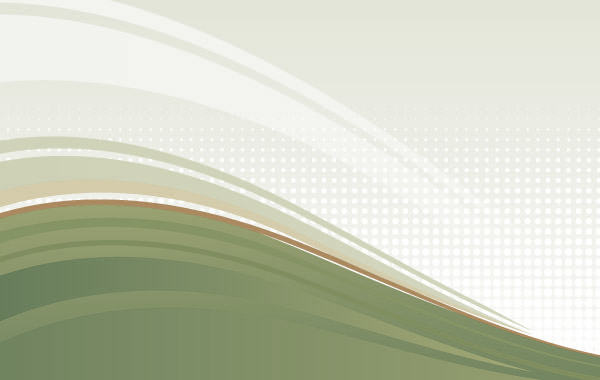 PREGUNTAS Y RESPUESTAS.
¿A que llamamos “mielinización”
	Recubrimiento de las vías nerviosas con la sustancia grasa mielina, que acelera la 	comunicación entre células.

¿Cómo expresan los bebes sus necesidades y emociones a su entorno?
	Mediante el llanto y los gestos.

¿Quién plantea el pensamiento simbólico?
	jean Piaget

¿Mencione un ejemplo de patrón de temperamento entre “niños fáciles” y “niños difíciles”
	niños fáciles – sonríe a los desconocidos.
	niños difíciles – se muestra suspicaz ante los desconocidos.

¿Cómo se establece el apego?
	A partir de las interacciones del bebé con la madre
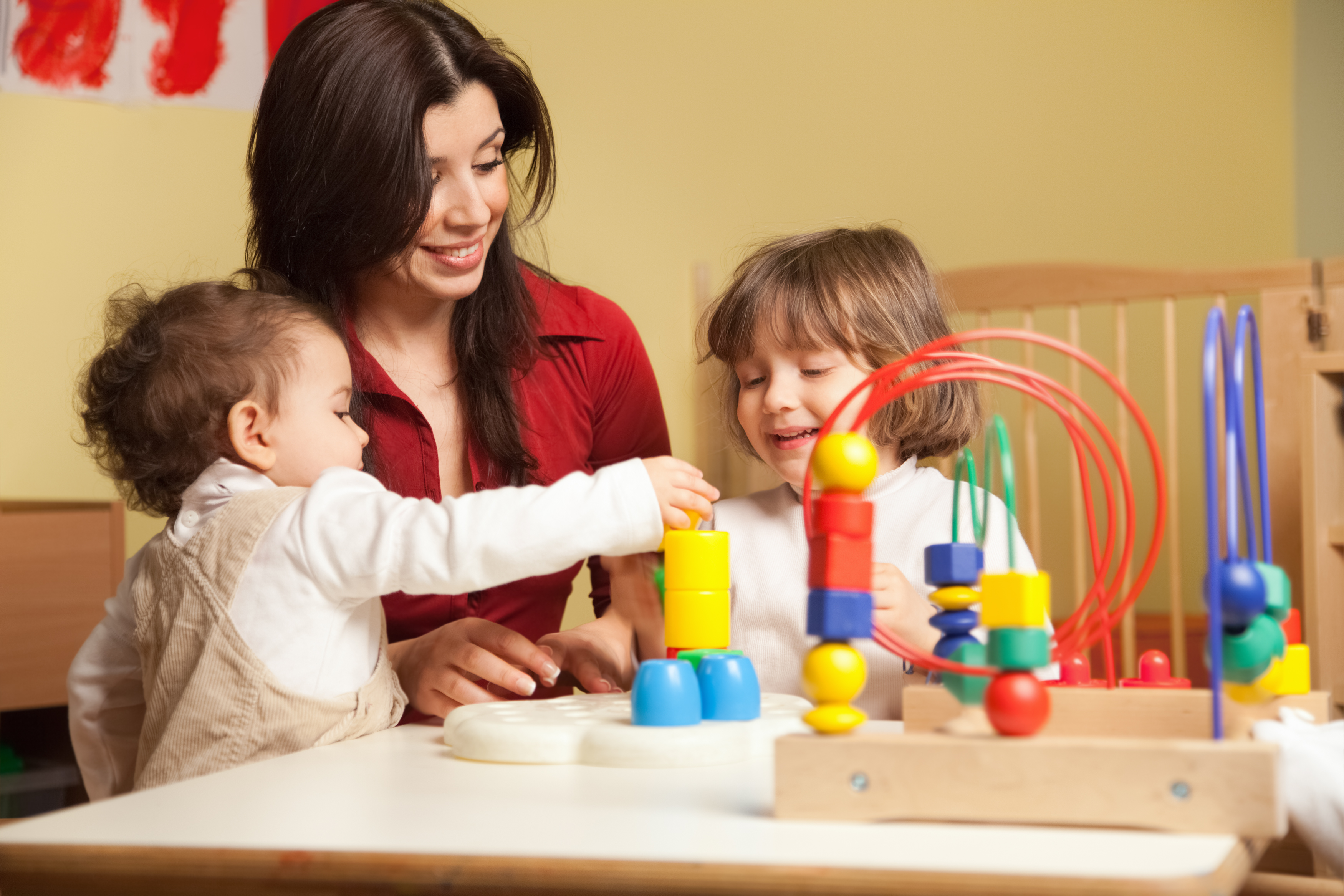 DESARROLLO FÍSICO Y COGNOSCITIVO DE LA NIÑEZ
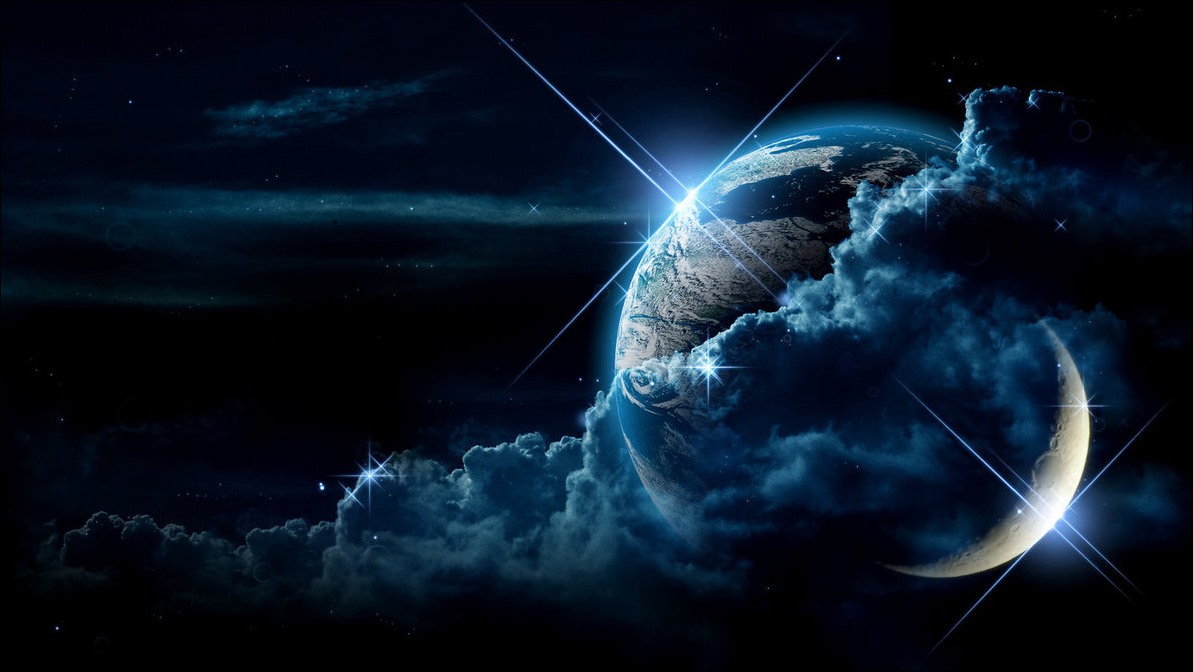 Crecimiento y cambio corporal
Aproximadamente a los 3 años de edad, los pequeños comienzan a adoptar el aspecto delgado y atlético de la niñez
Se desarrollan los músculos abdominales
Su vientre se endurece
Sus piernas y brazos se alargan (cabeza aún es relativamente grande)
El desarrollo muscular y esquelético hace que los preescolares sean más fuertes
Durante la niñez temprana crecen entre:
5 – 7.5  cm (cada año)
Aumentan entre
2 – 3 kg (cada año)
La ligera ventaja de los niños en cuanto al peso y la estatura prevalece hasta el crecimiento repentino que tiene lugar en la pubertad
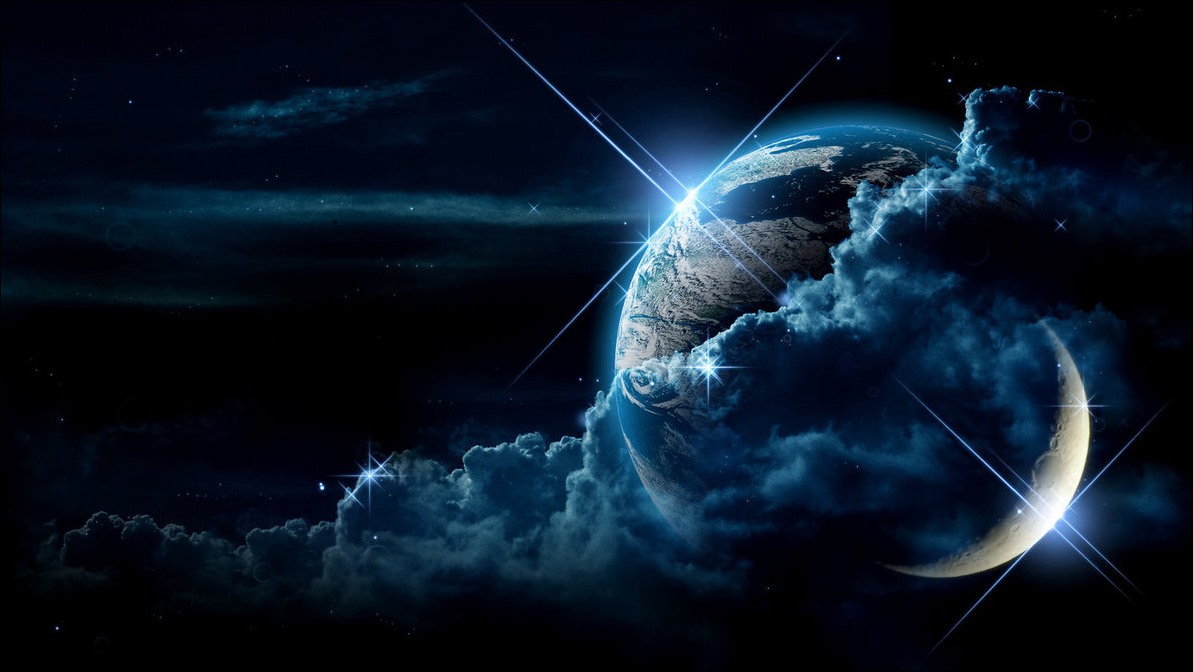 Nutrición
Los preescolares requieren menos calorías por kg de peso
La carne y los productos lácteos deben continuar en la dieta para proporcionar proteínas hierro y calcio
Estudio (dieta moderadamente baja en grasa) sin efectos negativos para el crecimiento

Obesidad en un bebé

Obesidad en la niñez temprana

Niños obesos, hijos de padres obesos,  suelen convertirse en adultos obesos

La niñez temprana e intermedia es un buen momento para tratar la obesidad
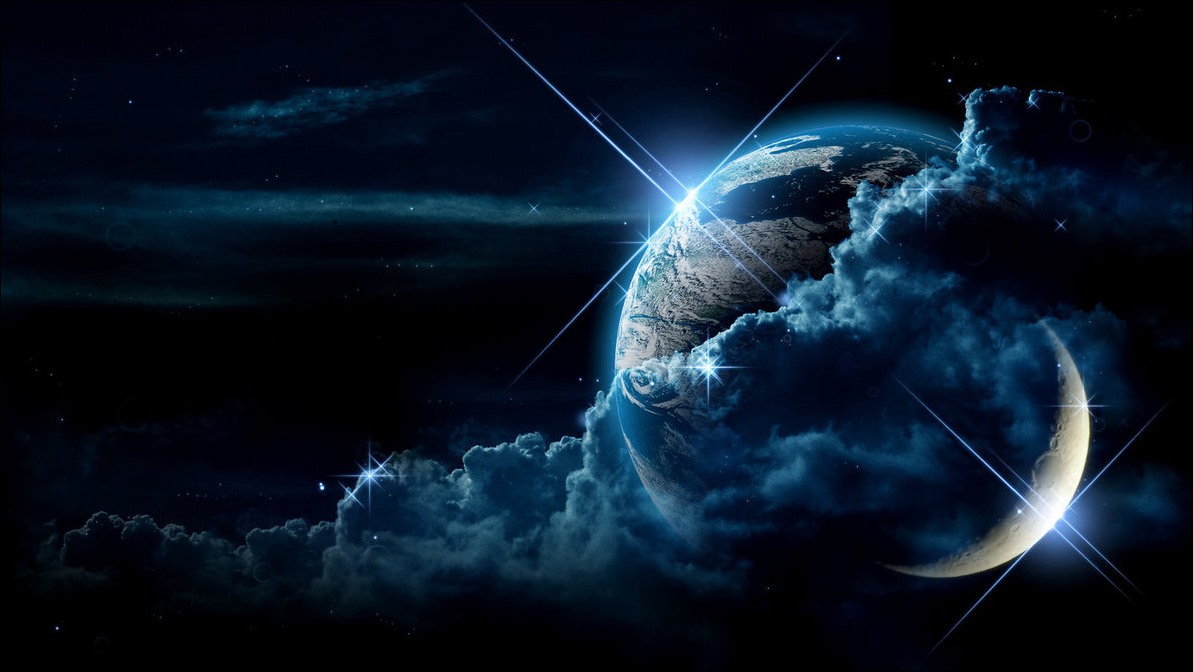 Progresos cognitivos durante la niñez temprana
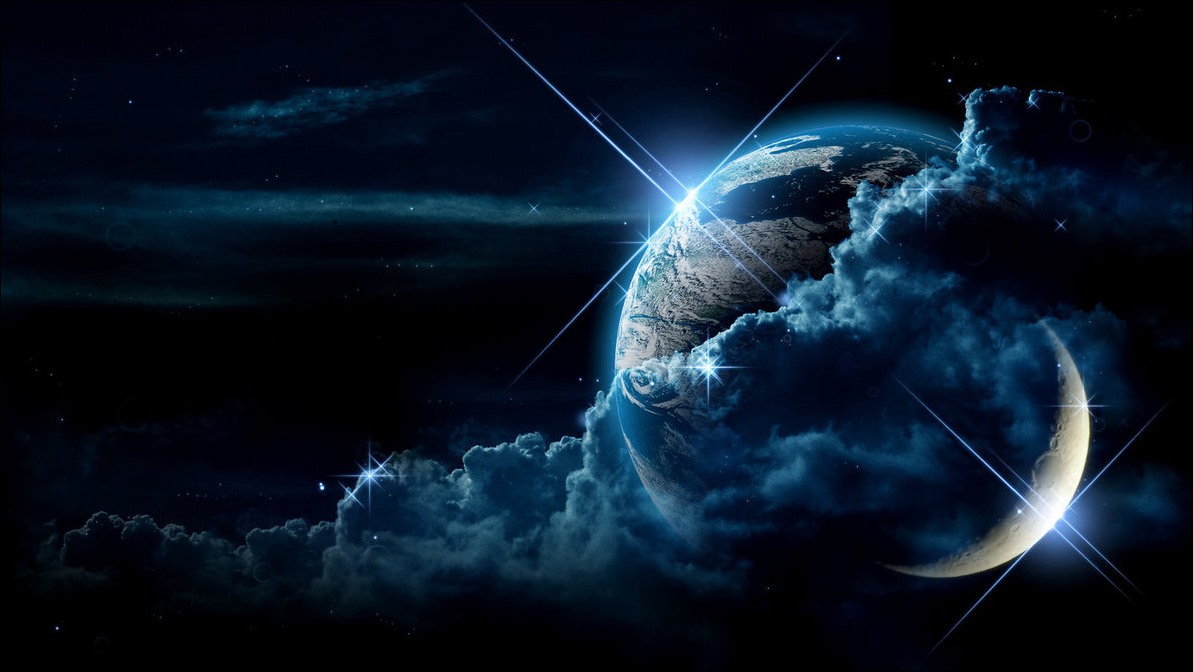 Limitaciones del pensamiento preoperacional
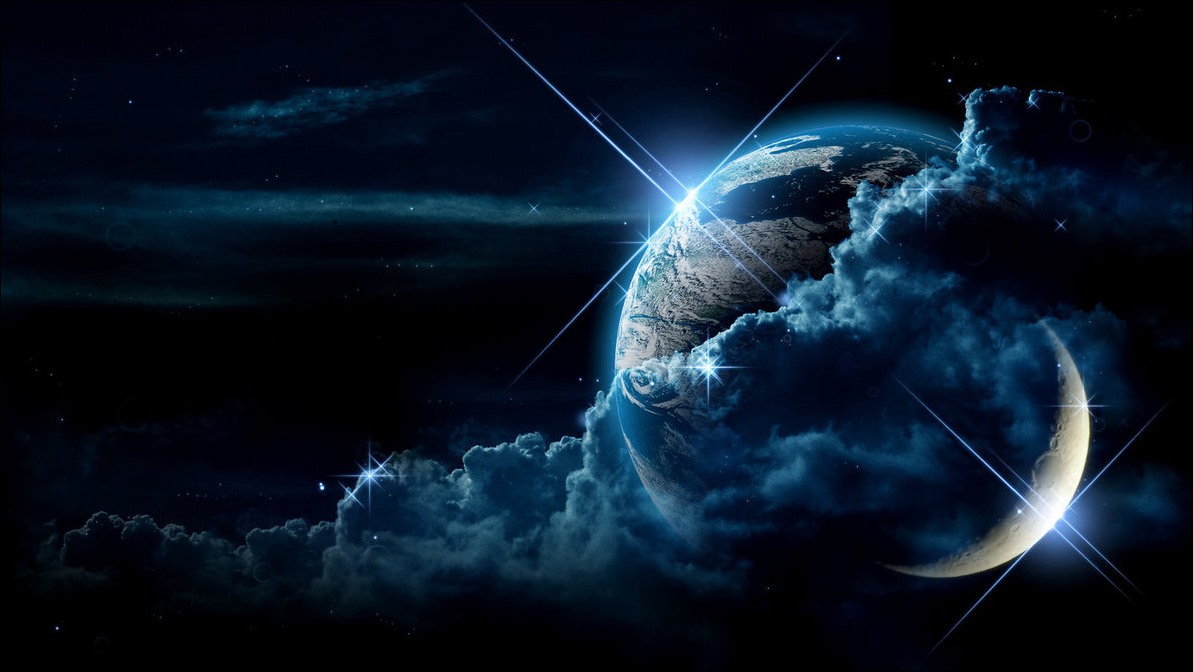 Gramática y Sintaxis
Emplean los plurales
Pronombres posesivos
Conjugación del pasado
Las oraciones tienen 4 -5 palabras
Forman largas historias
“… y entonces, … y entonces, …”
Su habla es bastante similar a la de los adultos
Emplean conjunciones, preposiciones y artículos
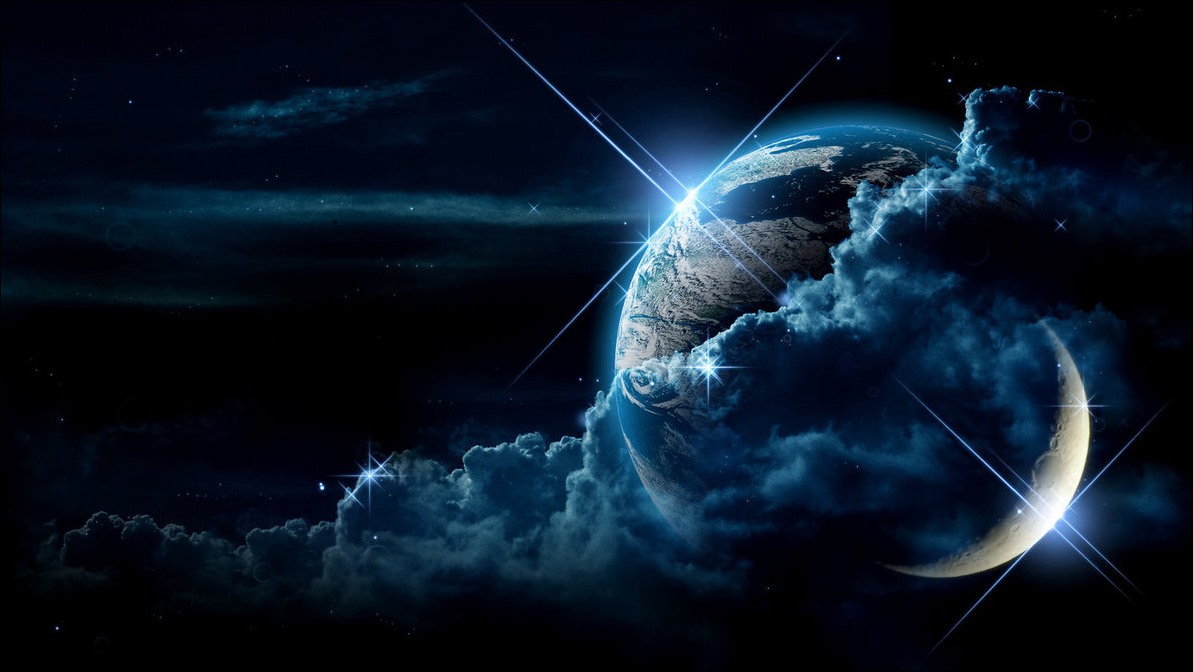 Formación de recuerdos de la infancia
¿Puedes recordar algo que te sucedió 
antes de los tres años?
Teorías
Los recuerdos son reprimidos por que son emocionalmente desconcertantes
Freud
Los recuerdos tempranos son inaccesibles, porque no están codificados
Otros
Amnesia Infantil

Incapacidad para recordar los 
eventos tempranos
Tales eventos no son almacenados en la memoria
Piaget
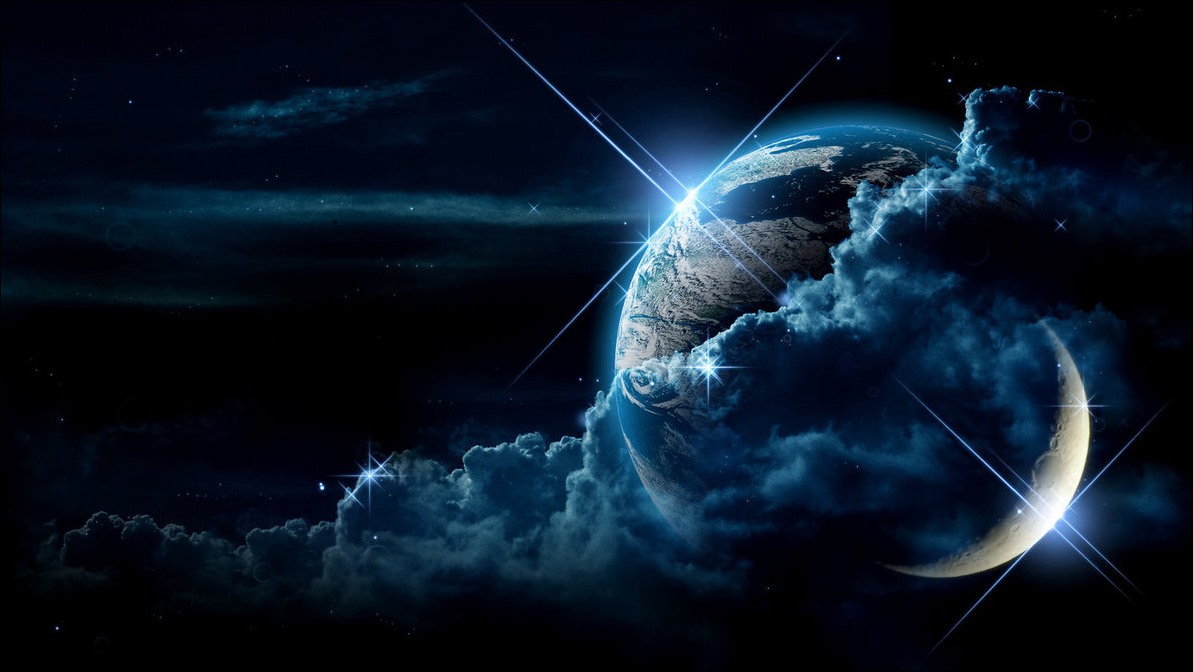 Tipos de memoria en la niñez
2 años
Memoria Genérica
3 años
Produce un guion sin detalles de tiempo o lugar; 
Permite al niño saber que esperar y cómo actuar
Memoria Episódica
Es el conocimiento de haber experimentado un
incidente particular que ocurrió en un
momento y lugar específico
4 años
Memoria Autobiográfica
Se refiere a los recuerdos que constituyen la vida
de una persona; no solamente los recuerdos
especiales o buenos
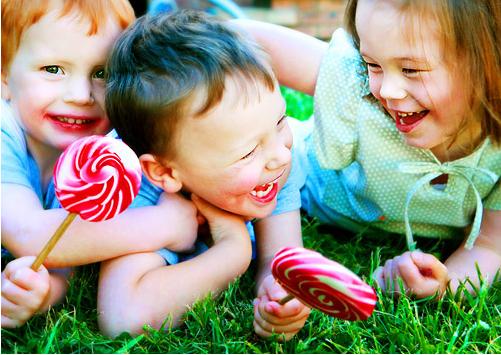 DESARROLLO PSICOSOCIAL EN LA NIÑEZ)
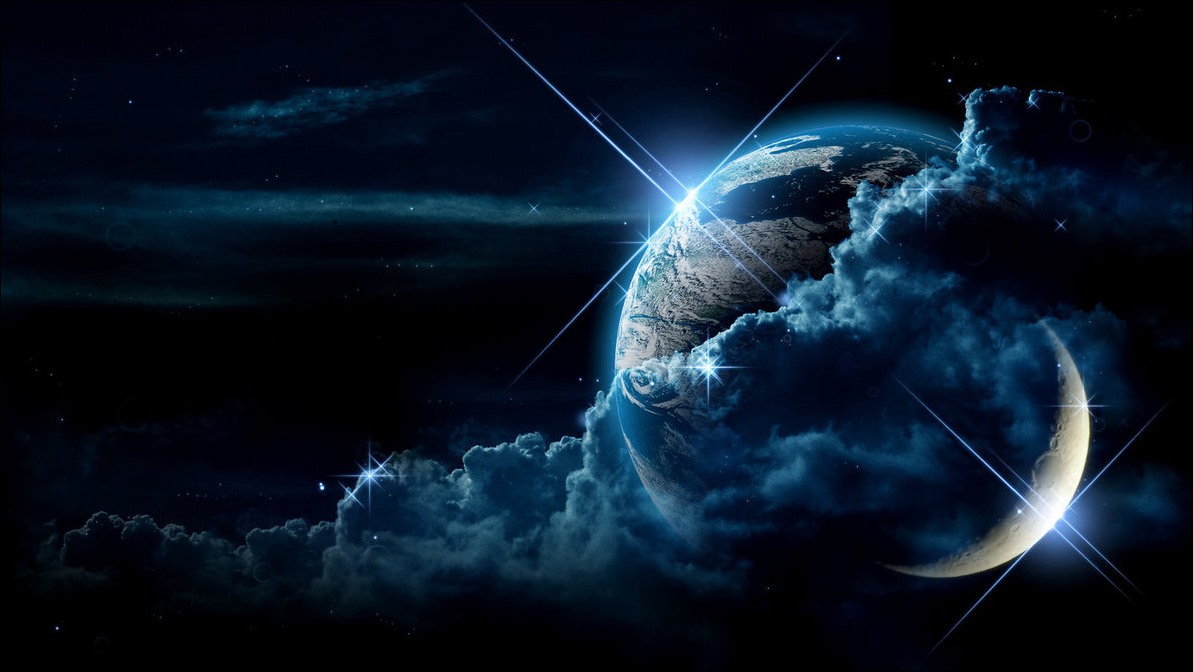 Desarrollo de la Personalidad
Erikson: Iniciativa vs. Culpa

Poder y deseo de realizar nuevas cosas.
Culpa surge ante las reglas morales y sociales que interfieren con los planes. 
Virtud: Propósito: establecer y seguir metas in culpa.
Identificación

	El niño(a) adopta características, creencias, actitudes, valores y comportamientos de 	otra persona o grupo.

Identidad de Género
Consciencia e identificación como hombres o mujeres.
Teoría Psicoanalítica (Freud)
Identificación con el padre del mismo género.
Teoría Aprendizaje Social (Bandura)
Observación e imitación de modelos. 
4 pasos para imitar:
Desear ser el modelo
Creerse ser el modelo
Experimentar emociones del modelo
Actuar como el modelo
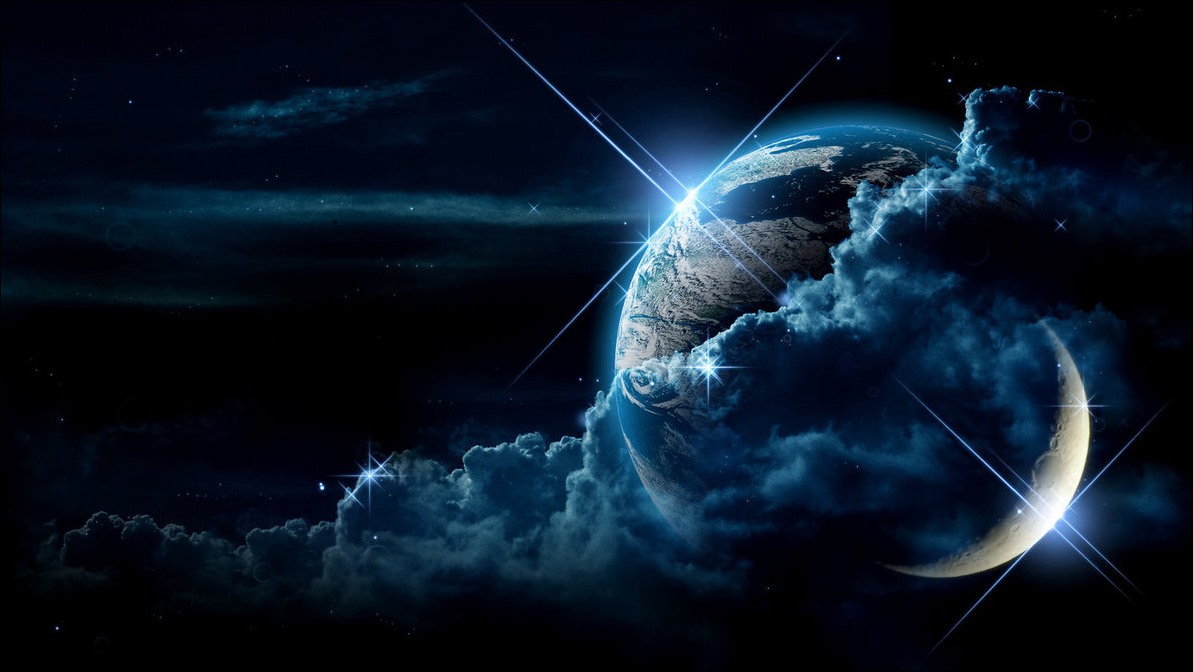 Identidad de Género
Desarrollo Cognoscitivo
Conservación o constancia de género: Comprensión de lo que les dicen y de que su género siempre será el mismo.
Actúan apropiadamente con lo que son.
Desde los 2 años.
Social-Cognitivo
Esquema del Género: patrón de 
	comportamiento organizado en base al género.
Género
Diferencias de sexo
Diferencias biológicas entre hombre y mujer.
Diferencias de género
Diferencias psicológicas o de comportamiento. 
Tipificación del género
Aprendizaje de cada niño (a) que hace de su género.
Estereotipos del género
Generalizaciones excesivas de los comportamientos propios de hombres y mujeres.
Machismo y marianismo
Se observan en niños(as) desde los 3 años.
Bem: Andrógina
Equilibrio entre las características que se creen apropiadas para cada sexo por separado.
Dominante, autosuficiente, positiva (masculinos) y compasivo, caritativo y comprensivo (femeninos)
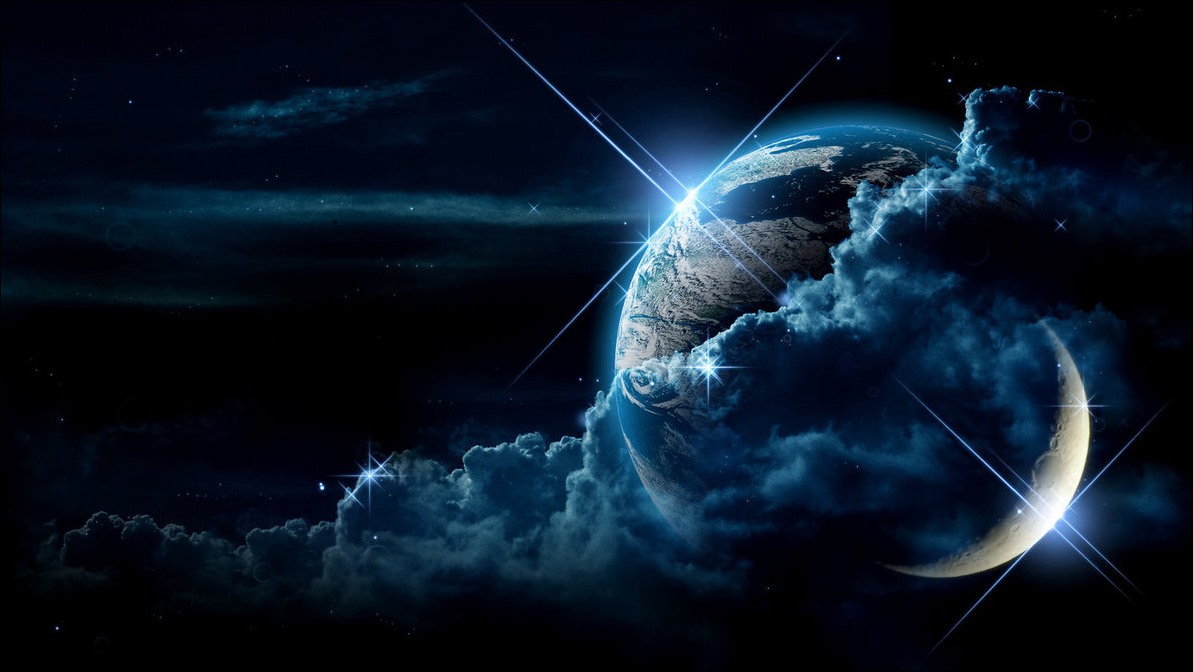 Conducta prosocial
Crianza
Actuar en favor de otra persona sin esperar recompensa.
2 años ya se comparten pertenencias.
Pueden emplear símbolos y simular.
Comprenden cómo puede sentirse otra persona.
Los padres tienen mucha influencia en el desarrollo de éstas conductas.
Refuerzo: Modificación de conducta.
Estímulos externos, que luego se sientan internos, como satisfacción.
Castigo ineficaz
Reprender ante la conducta negativa y no reforzar la positiva.
El castigo se convierte en el refuerzo de la conducta.
Castigo eficaz
Inmediatez
Explicación
Consistencia
Persona que castiga (cuando mejor es la relación con el adulto)
Autoritario
Permisivo
Democrático
Hay otras variables que influyen: emociones, religión, amor y madurez de los adultos.
Estilos de padres
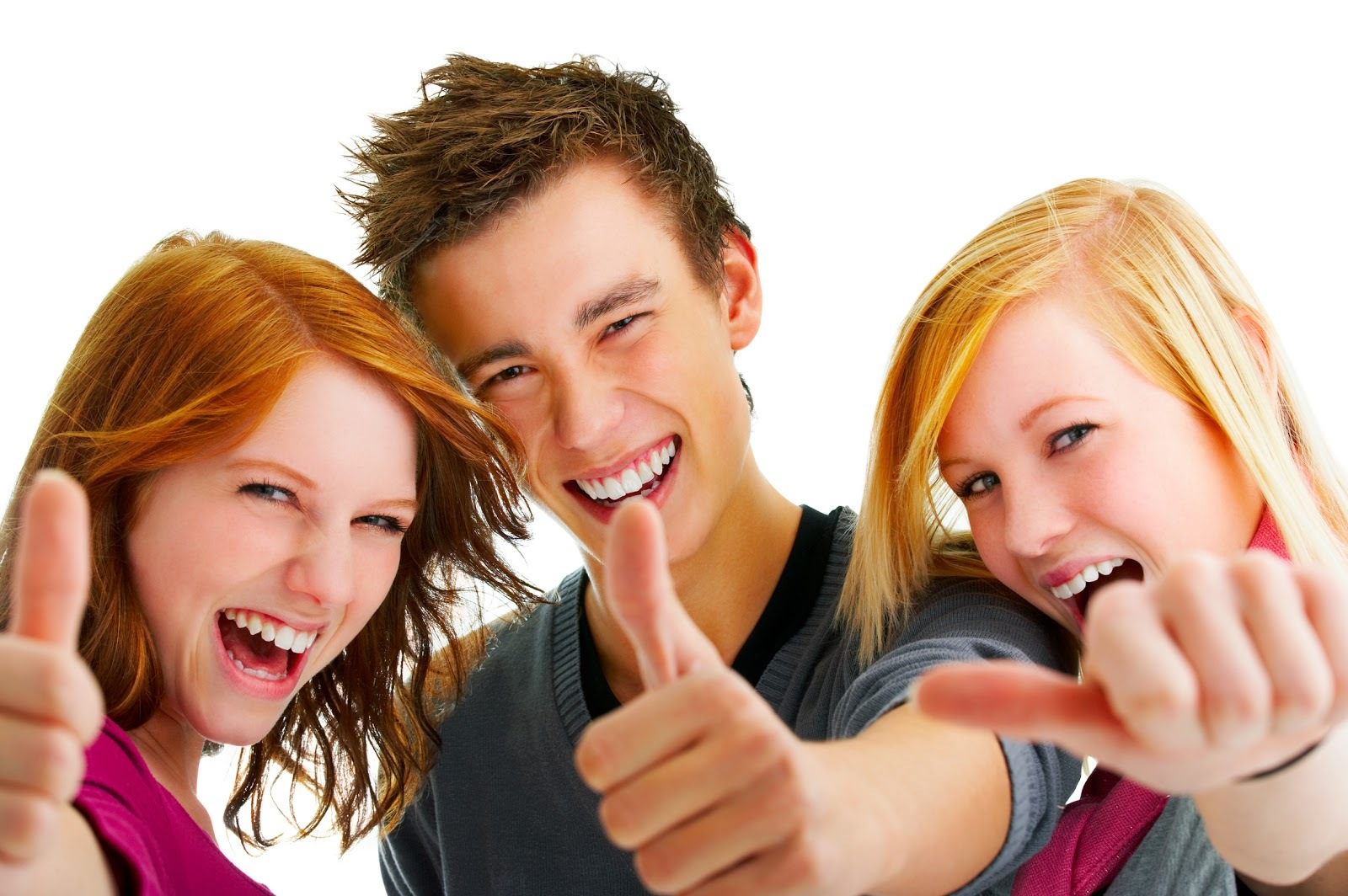 DESARROLLO FÍSICO, COGNOSCITIVO Y PSICOSOCIAL DE LA ADOLESCENCIA
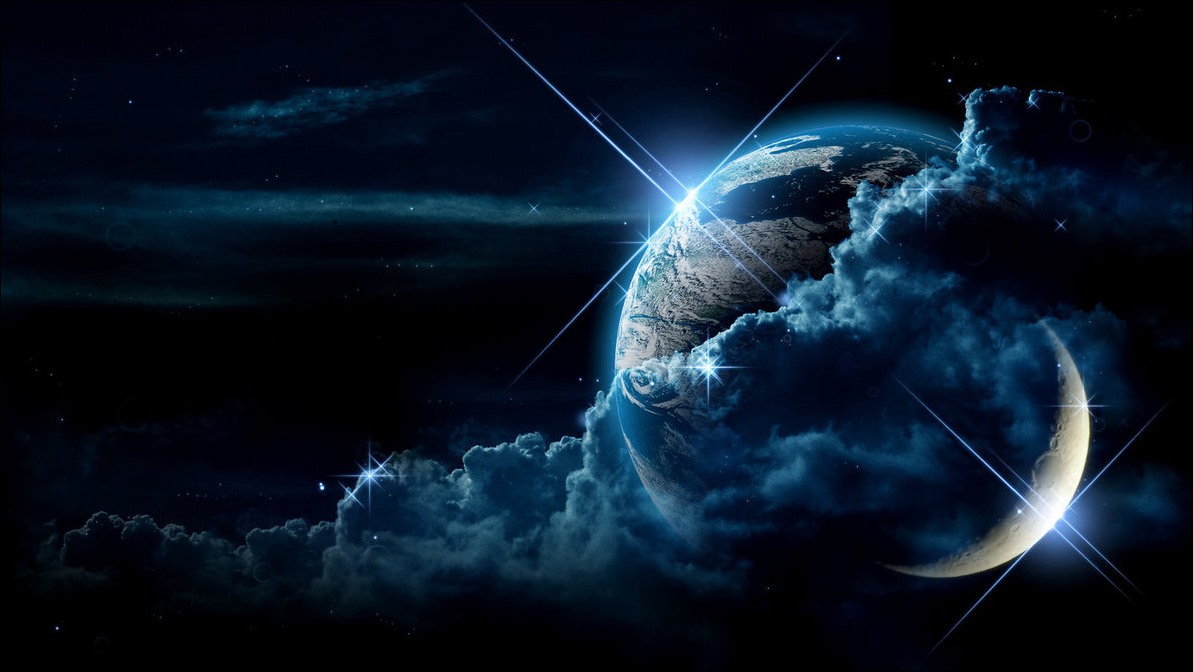 En las sociedades modernas el paso a la edad adulta es menos abrupto y menos claro, ya que reconocen la Pubertad
Proceso por el cual una persona alcanza la madurez sexual (fertilidad)
y la capacidad de reproducción
Actualidad: Toma mas tiempo y es menos precisa.
Antiguamente: Entraban a edad adulta, con la madurez física o aprendizaje profesional.
Cambios que señalan el fin de la niñez: aumento rápido de peso, estatura y madurez sexual.

Incremento agudo de la producción de hormonas sexuales.

Ovarios comienzan a producir estrógenos

Testículos incrementan la producción de andrógenos, en especial de testosterona.
DESARROLLO FÍSICO
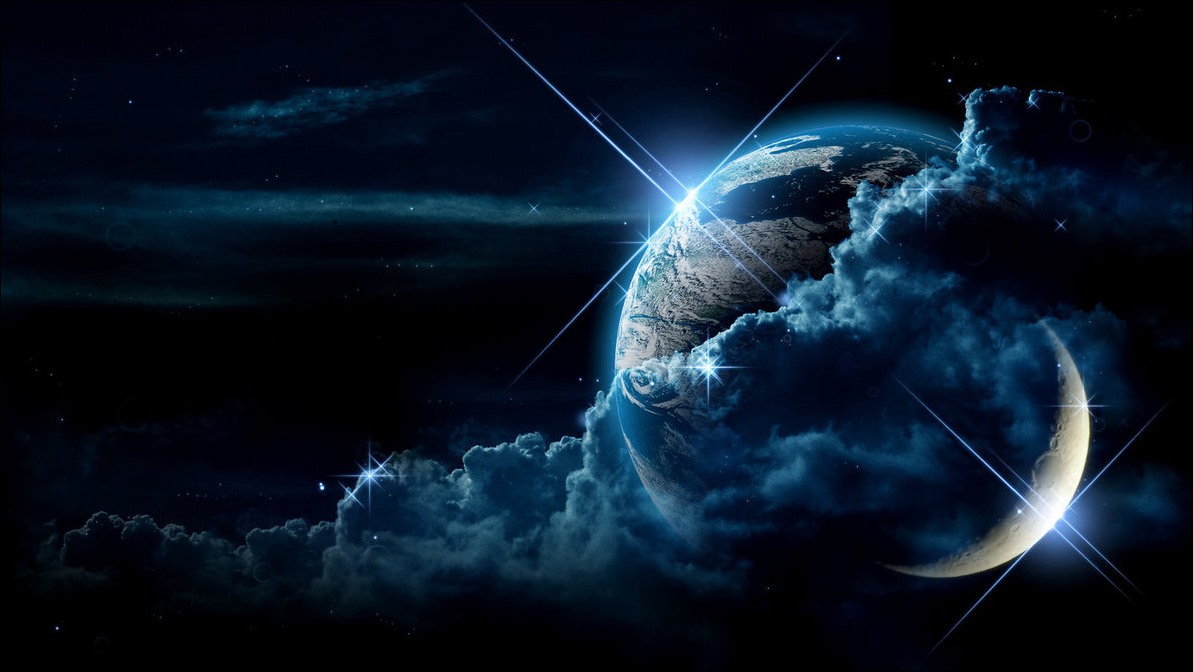 Investigaciones atribuyen  a los cambios hormonales la susceptibilidad emocional y el humor inestable de la adolescencia temprana.
Incremento acelerado en la estatura y el peso; precede la madurez sexual.

 Dura cerca de dos años.

 Tanto como varones y mujeres alcanzan virtualmente su estatura definitiva a la edad de 18 años.
DESARROLLO FÍSICO
La amplia variedad de tamaños y formas del cuerpo que pueden observarse en un grupo de adolecentes es el resultado de los cambios experimentados al comienzo de la pubertad. A diferencia de las mujeres a los hombres les gusta madurar mas temprano
DESARROLLO PSICOLÓGICO
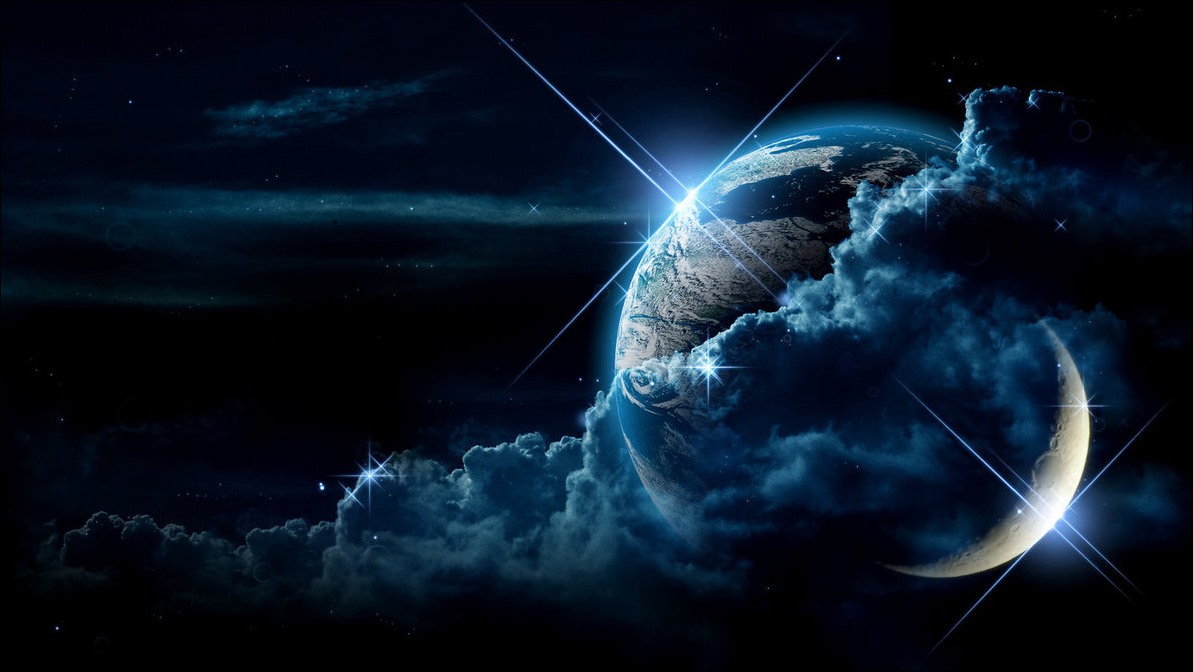 Estado físico : Los jóvenes son menos activos físicamente en esta etapa. La ausencia de actividad física afecta rotundamente la salud mental y física.

Necesidades de sueño : Muchos adolecentes no duermen el tiempo suficiente, dedicándose a otras cosas y evitando dormir.
Salud mental y física
se deben evitar la “COMIDA CHATARRA”
Obesidad: 

Mujeres: 2200 calorías diarias
Hombres: 2800 calorías diarias
Trastornos alimenticios:
Anorexia y Bulimia
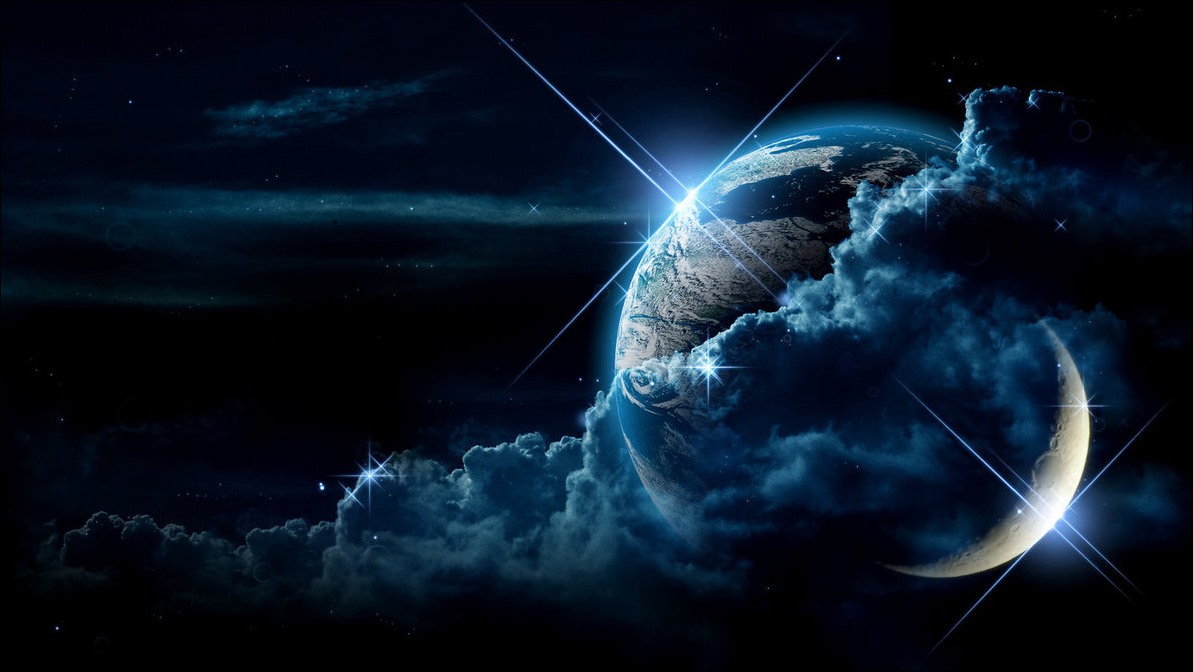 A pesar de los riesgos de la adolescencia, la mayoría de los jóvenes sale de este periodo con madurez, y pensando de una manera diferente. 
Aunque su pensamiento es en parte inmaduro son capaces de tener un pensamiento abstracto , emitir juicios morales,  y planear el futuro de modo mas real.
INMADUREZ EN LA ADOLESCENCIA
Tendencia a discutir
Indecisión 
Inaceptación de la autoridad
Hipocresía evidente 
Autoconciencia 
Suposición de invulnerabilidad
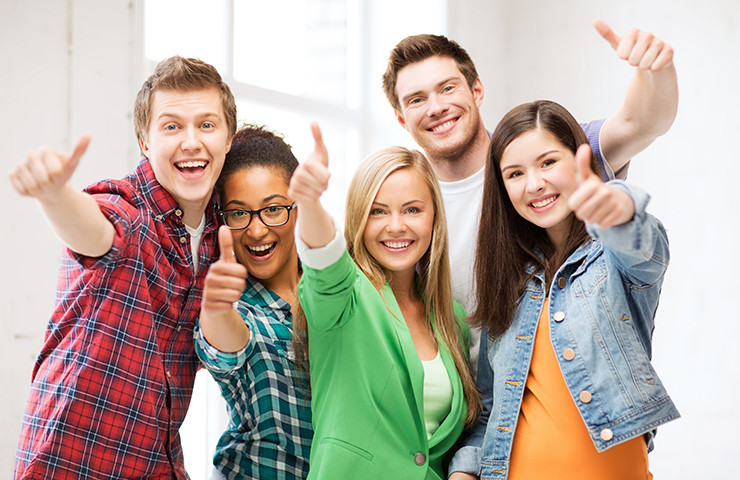 DESARROLLO FÍSICO, COGNOSCITIVO Y PSICOSOCIAL DE LA JUVENTUD
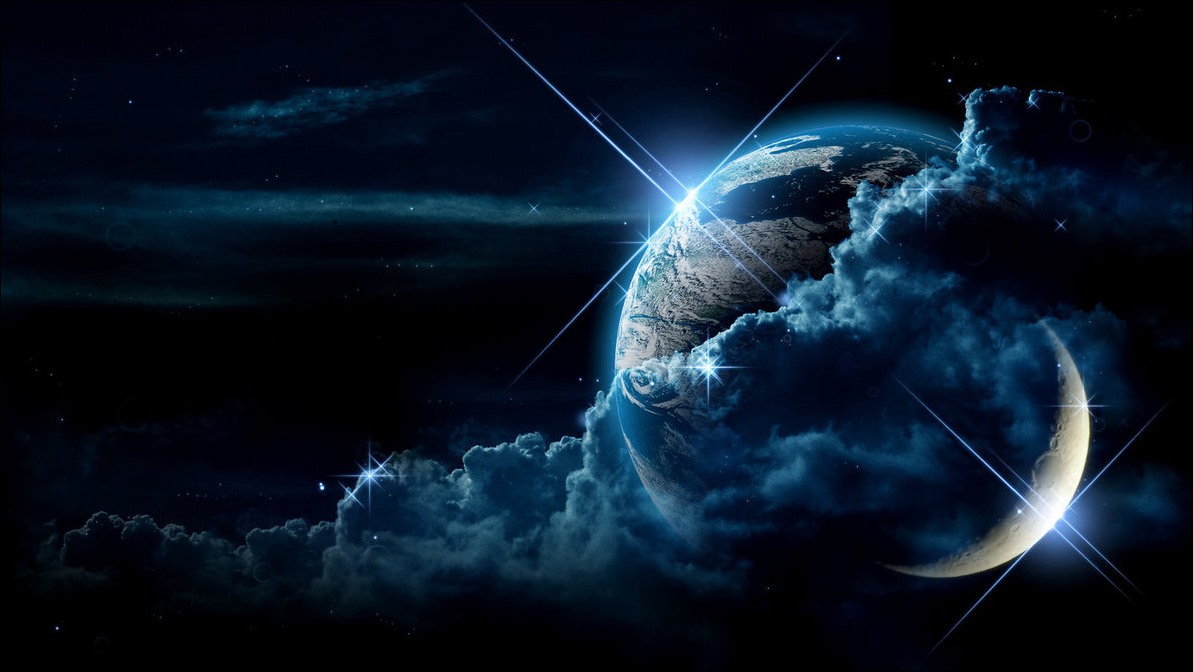 Es la etapa en la que el individuo se encuentra más tranquilo con respecto a lo que fue su adolescencia, aunque todavía no ha llegado al equilibrio de la adultez. El joven es capaz de orientar su vida y de ir llegando a la progresiva integración de todos los aspectos de su personalidad.
La Juventud
El joven es más reflexivo y más analítico. Es la mejor época para el aprendizaje intelectual, porque el pensamiento ha logrado frenar cada vez más los excesos de la fantasía y es capaz de dirigirse más objetivamente a la realidad. Tiene ideas e iniciativas propias, pero no deja de ser un idealista; sus ideales comienzan a clarificarse. De ahí nace el deseo de comprometerse
En el conocimiento
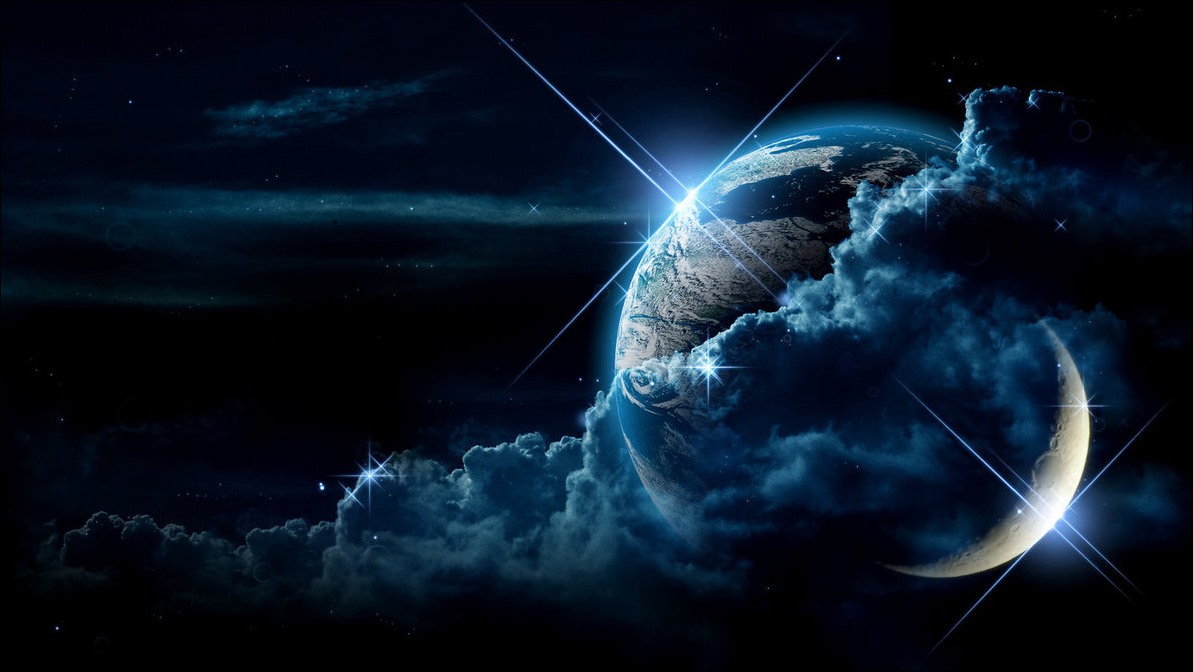 En lo Físico
Fuerza y Resistencia: el tiempo de reacción, habilidades motoras, etc.

Alcanzan su máximo nivel entre los 25 y 30 años.
Condición Fisica: Fuerza en piernas, y manos.
 (20 – 30 años)

Reducen las enfermedades, discapacidades y limitaciones física.

Fertilidad.
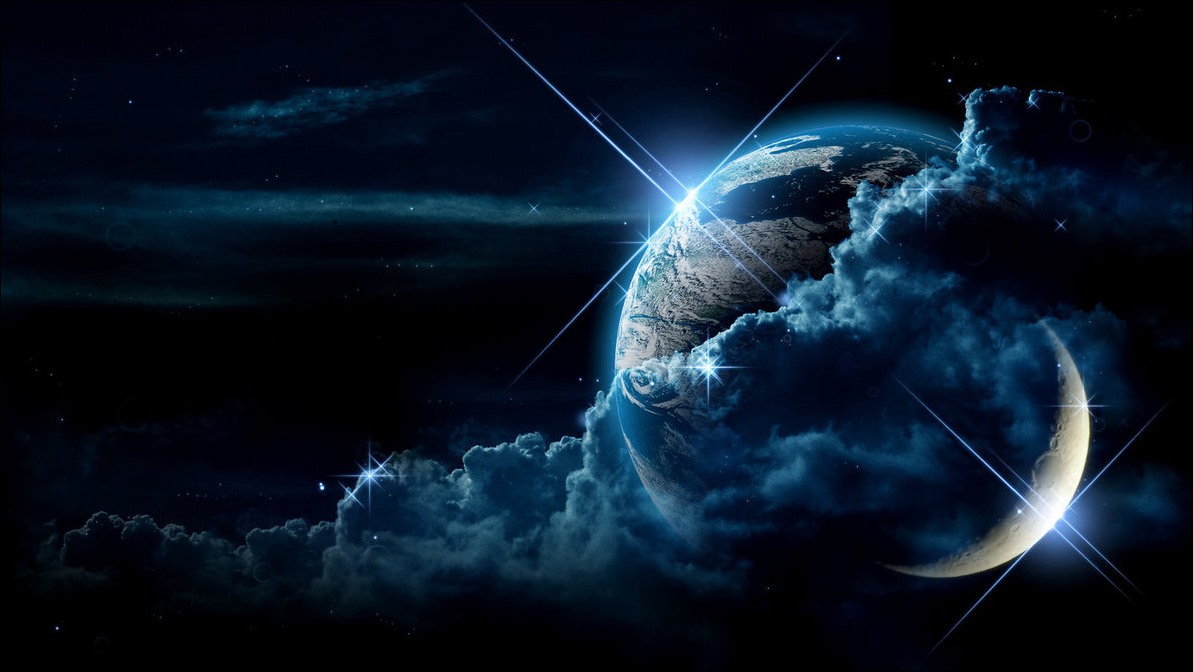 Lo Moral
Los valores empiezan a tener jerarquía en la que predomina la justicia y es capaz de distinguir lo prioritario y lo urgente. Rechaza la imposición, no con agresividad sino con una sana rebeldía. Asume una conciencia propia de sus actos y les da el valor moral que les corresponde.

Su desarrollo puede desembocar en la autonomía y entonces sabrá integrar a sus convicciones personales los valores presentados por la sociedad, la religión, el grupo y el ambiente de trabajo o de estudio.
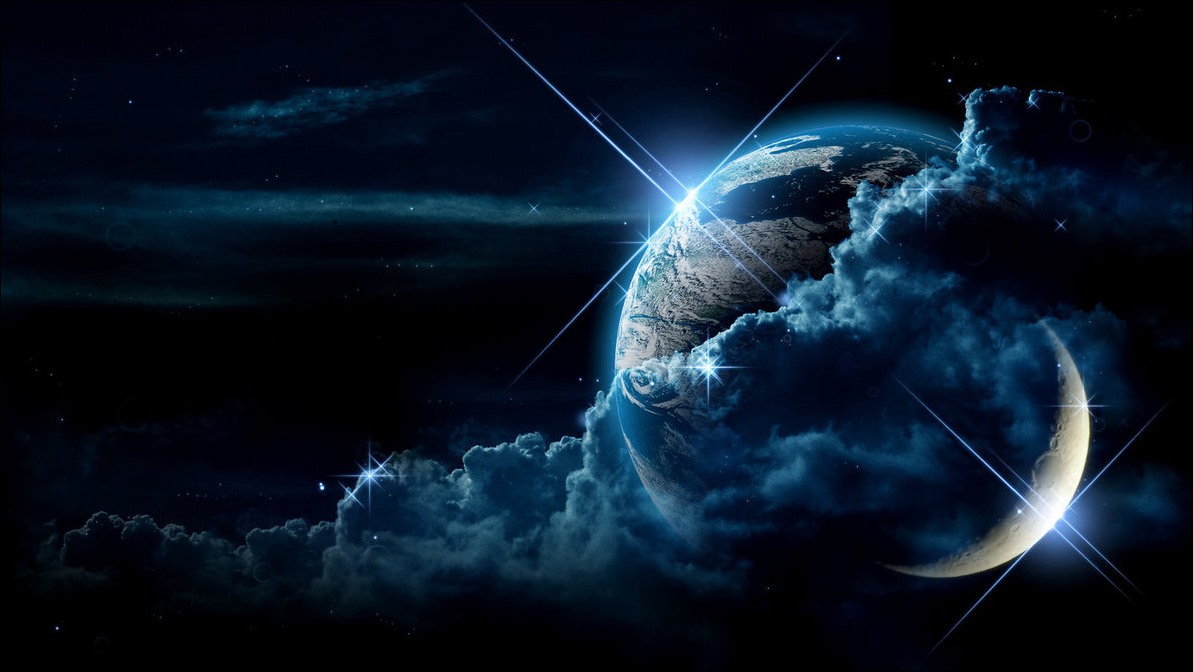 Vida Afectiva y Sexual
Mirando hacia atrás, un joven se ríe de sus fracasos sentimentales, porque empieza a descubrir lo que es realmente el amor. El joven varón, luego de sentirse atraído por el físico de las chicas y por las chicas que llenaban determinadas cualidades, ahora necesita amar a una sola persona con quien proyectar posteriormente una comunidad de vida.

La joven deja de soñar en su príncipe azul, para aceptar un muchacho como es, e iniciar un diálogo de amor auténtico.

El amor ya no es para él o para ella un simple pasatiempo, una necesidad social, un escape, una compensación, sino un compromiso serio y respetuoso con la persona a quien ama. Todo esto implica que el joven es ya dueño de sí, controla sus impulsos y así se desempeña oportunamente.
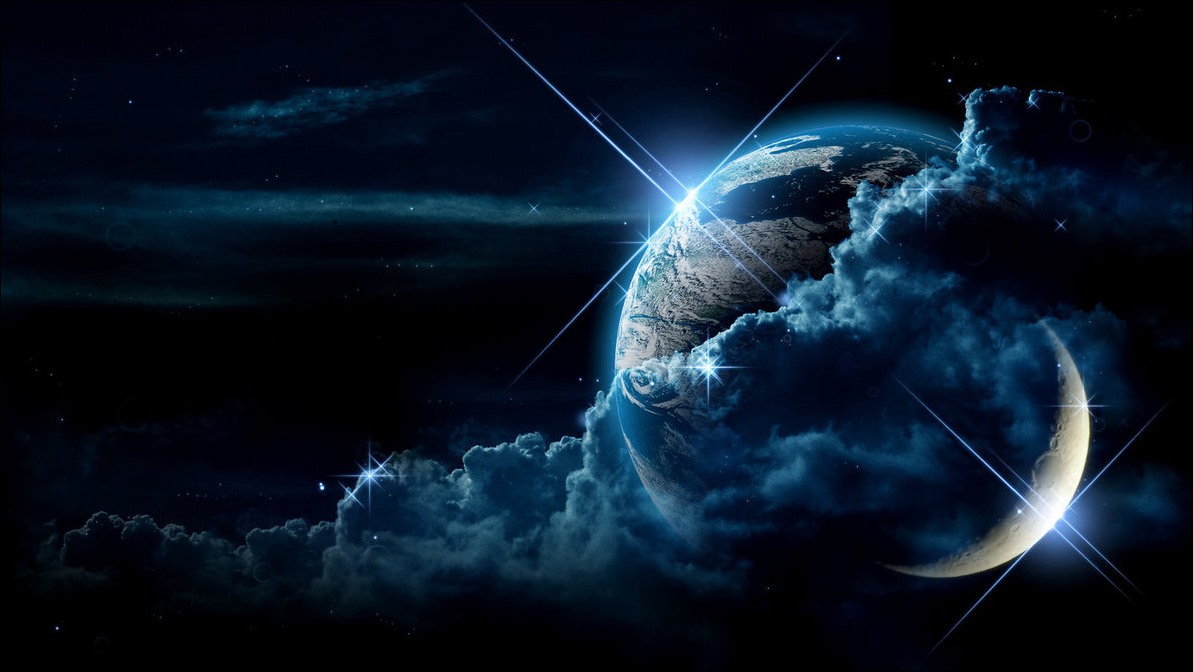 PREGUNTAS Y RESPUESTAS
¿Es lo mismo adolescencia y pubertad?
Adolescencia: transición del desarrollo entre la niñez y la adultez que implica cambios físicos, cognoscitivos y psicosociales.

Pubertad: implica cambios biológicos en la cual alcanza la madurez sexual y la capacidad para reproducirse
¿es la etapa donde son más reflexivos y analíticos?
La Juventud
Es la memoria relacionada con sucesos autobiográficos que pueden evocarse de forma explícita.
Memoria episódica